INTEGRACIJSKI VOLONTERSKI KAMP“PROGRAM DOWN 21 PLUS”
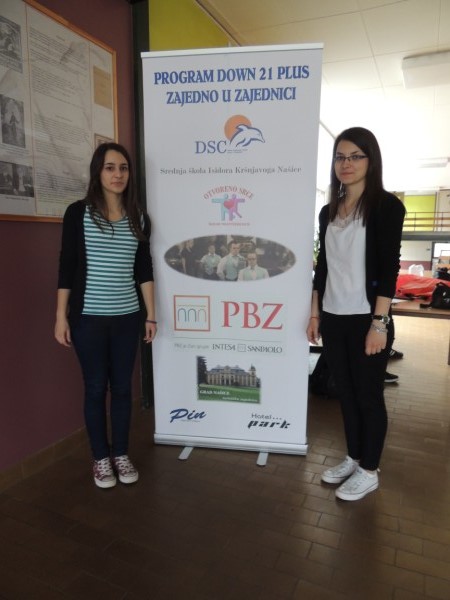 “ZAJEDNO U ZAJEDNICI”
Našice  26. – 28. 3. 2014.
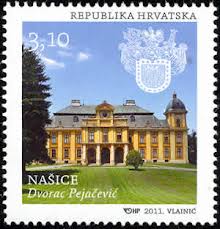 26. ožujka 
- dolazak predstavnika DSC Pula u Našice
- upoznavanje članova DSC Pula i Školskog Volonterskog Kluba “Otvoreno srce”, Našice
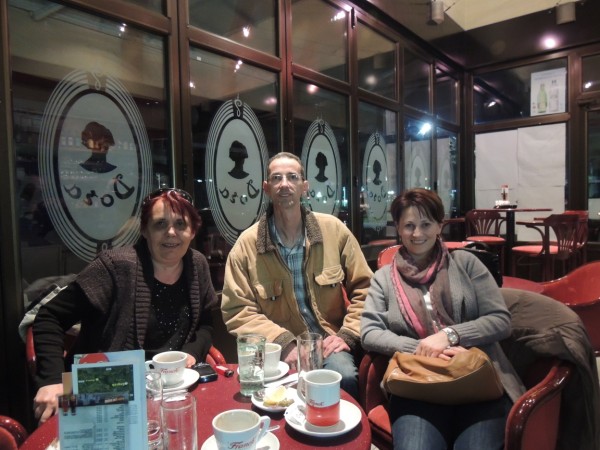 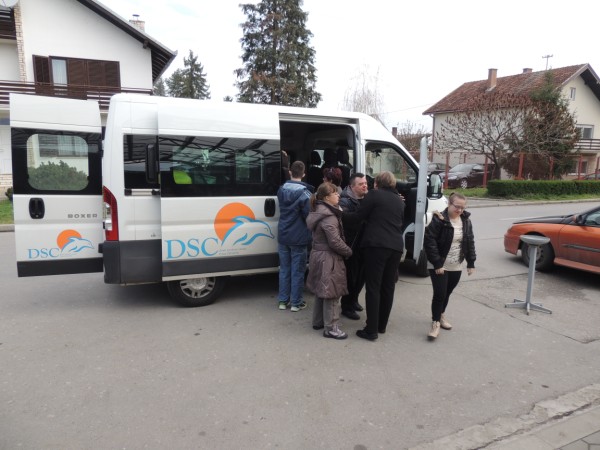 susret s ravnateljem Željkom Filjak, prof. u Srednjoj Školi Isidora Kršnjavoga
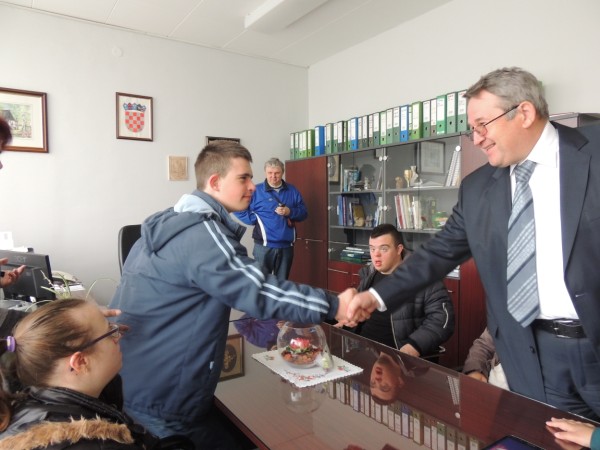 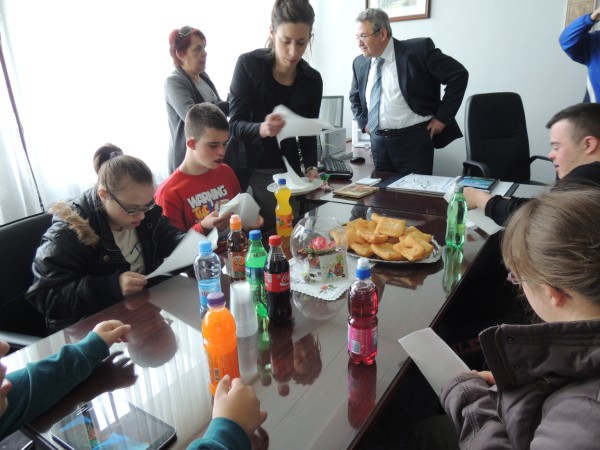 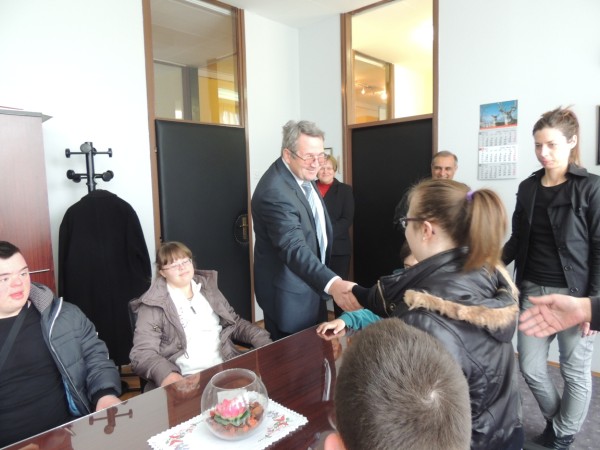 - susret učenika SŠ Isidora Kršnjavoga s gostima iz DSC Pula,
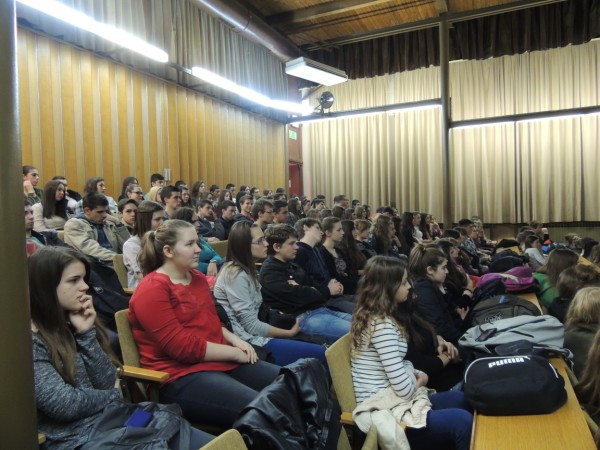 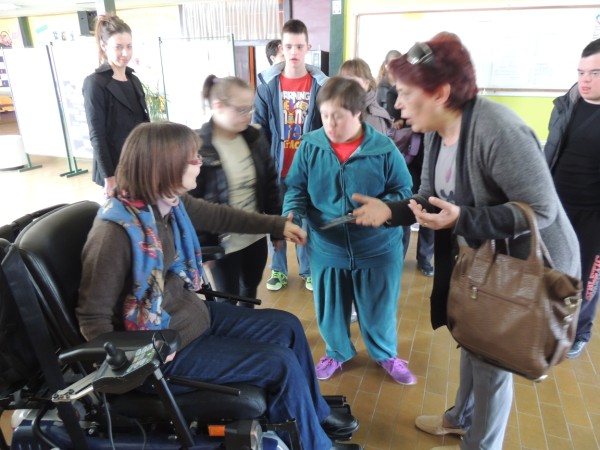 [Speaker Notes: Na preda]
-  I. stručno predavanje i edukacija o djelovanju DSC Pula i budućem volonterskom  djelovanju Švk u DSC pula,       dr. Branka Butorac, ravnateljica DSC Pula - "Model rada DSC Pula", PPP "Belgijski izviđački volonterski kamp-model dobre prakse
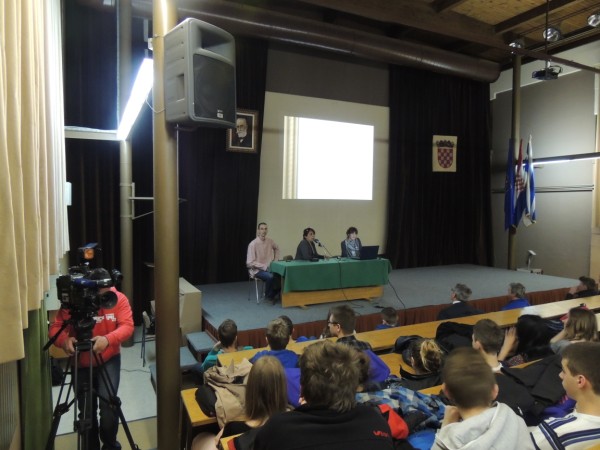 II. stručno predavanje o osobama  sa sindromom down, -  "Down sindrom i mobilnost u zajednici-PAPO III-modul" -   Goran Usainović, fizioterapeut u DSC Pula
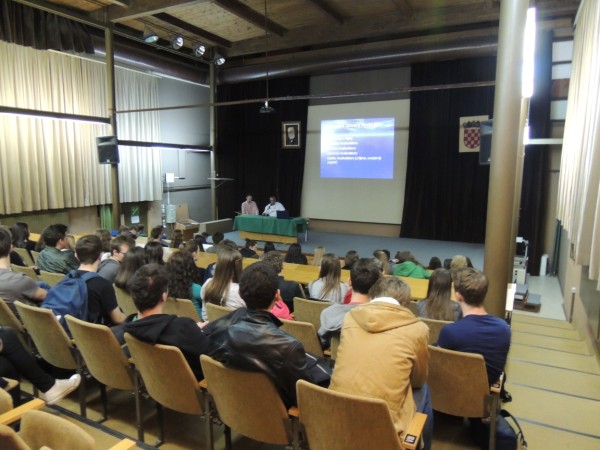 Integrirana sportsko-glazbena radionica u školi za korisnike DSC Pula;
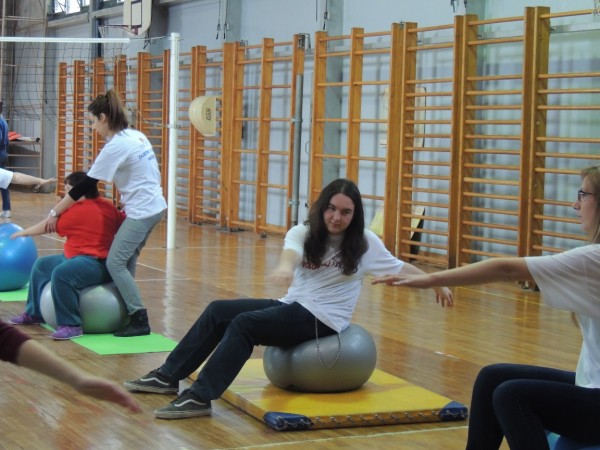 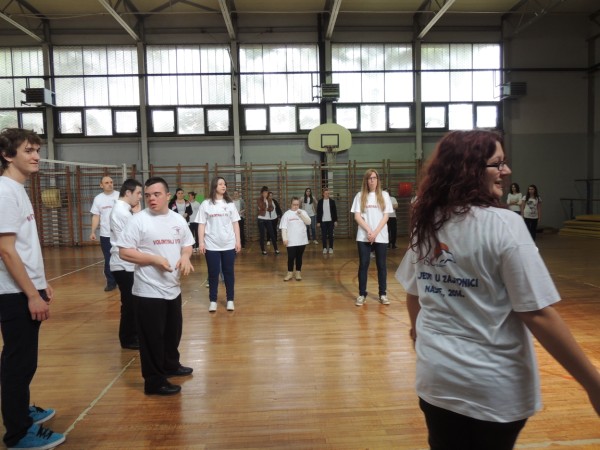 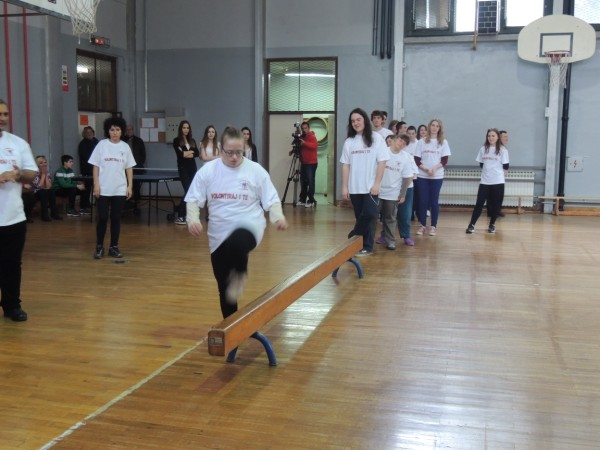 Stanka između predavanja i sportsko-glazbenih radionica
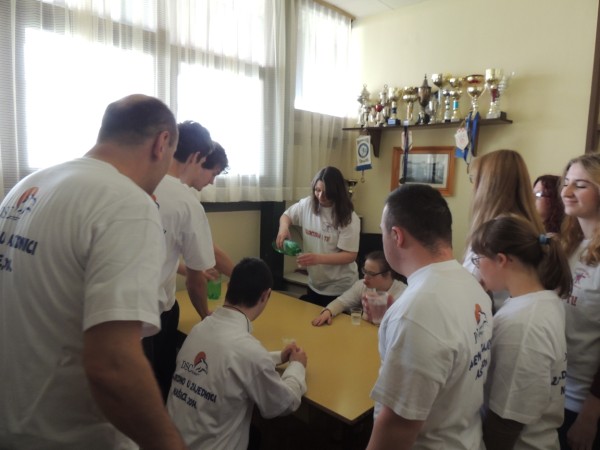 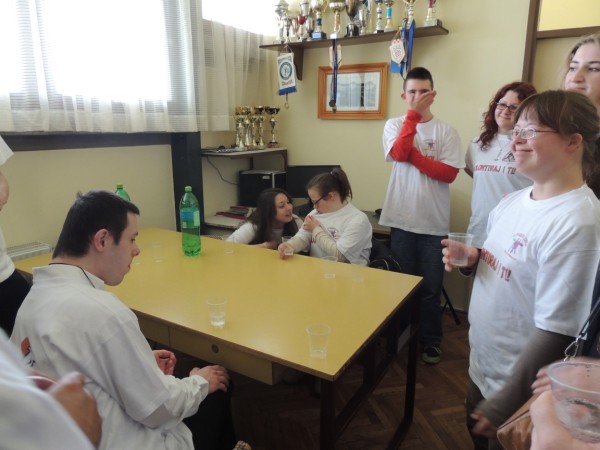 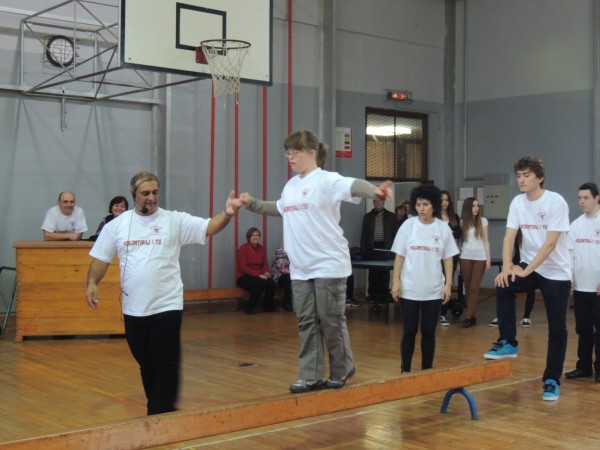 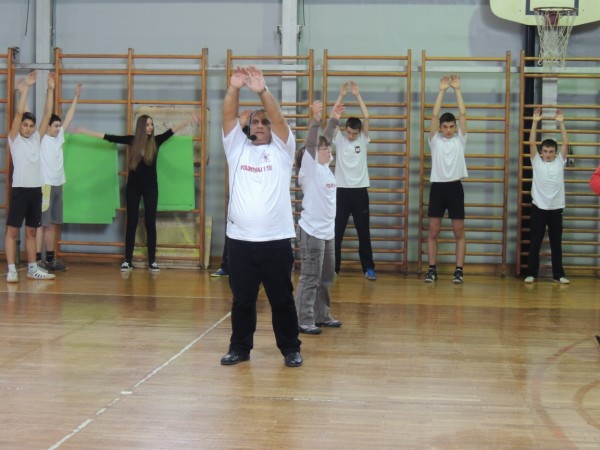 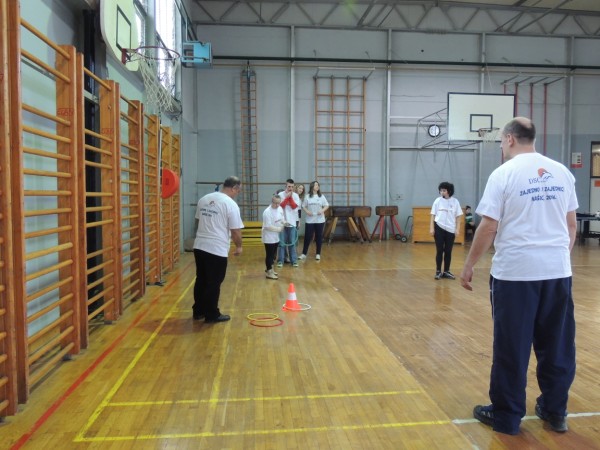 posjet Gradskoj upravi i Gradonačelniku mr. Krešimiru Žagaru
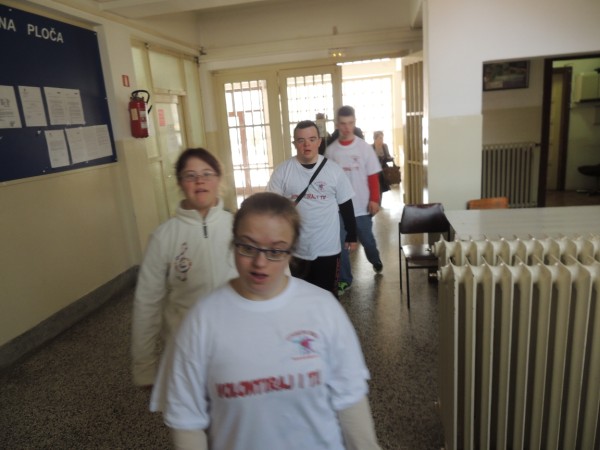 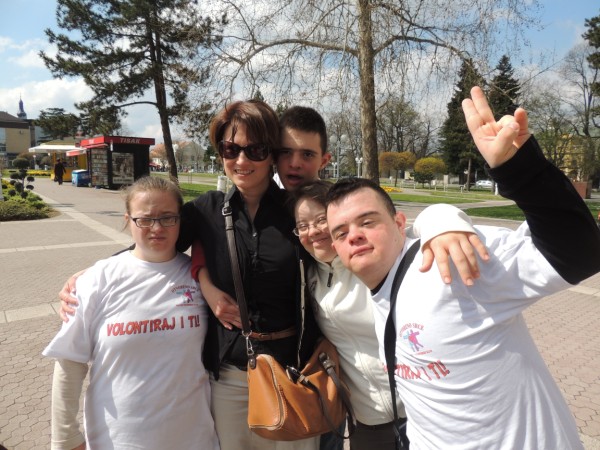 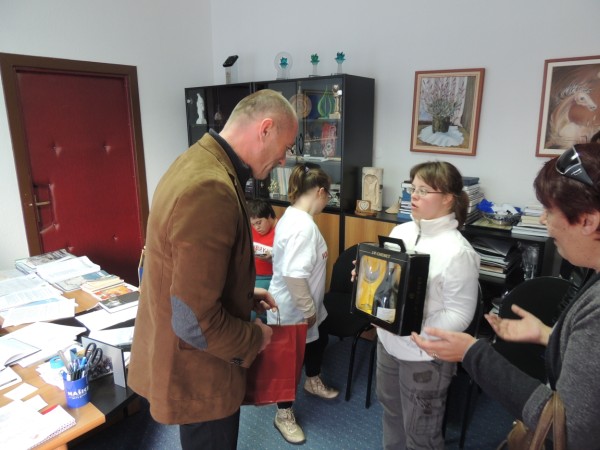 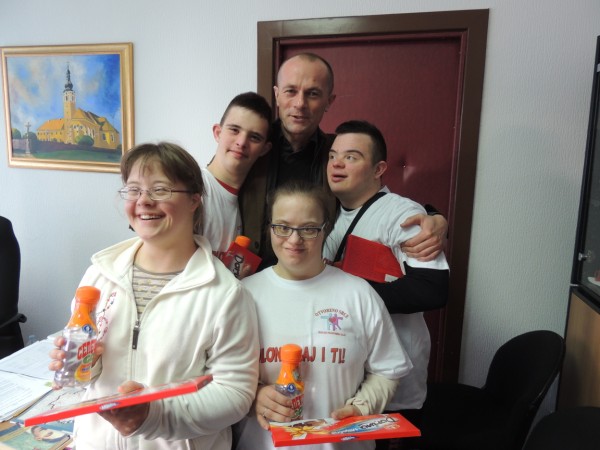 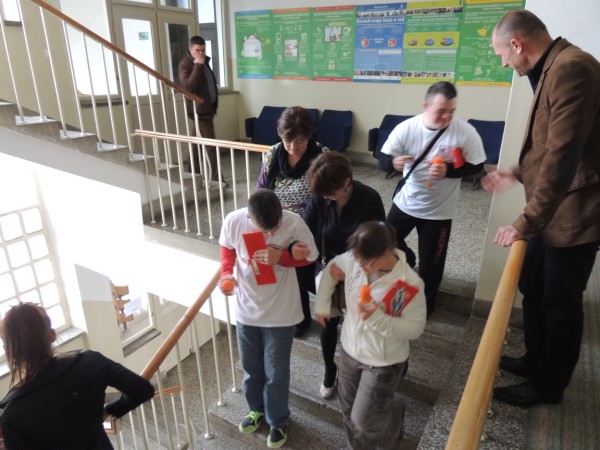 Volonteri ŠVK i DSC Pula u posjeti Osnovnoj školi J.J.Strossmayera u Đurđenovcu, susret s učenicima s Down sindromom defektologinje Zdenke Mihaljević, te s ravnateljicom škole
- priprema radionice u hotelu Park i razgovor s djelatnicima hotela Park u Našicama
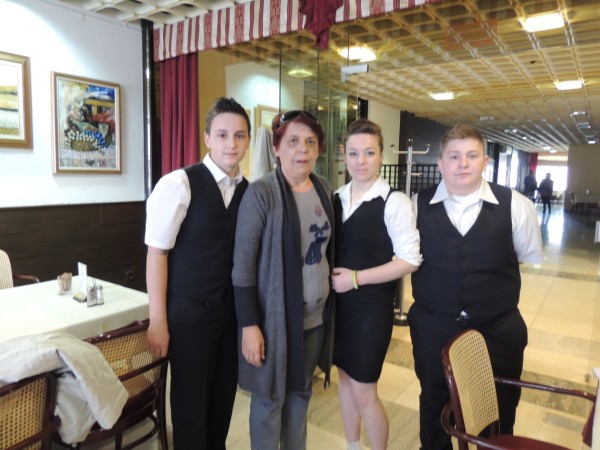 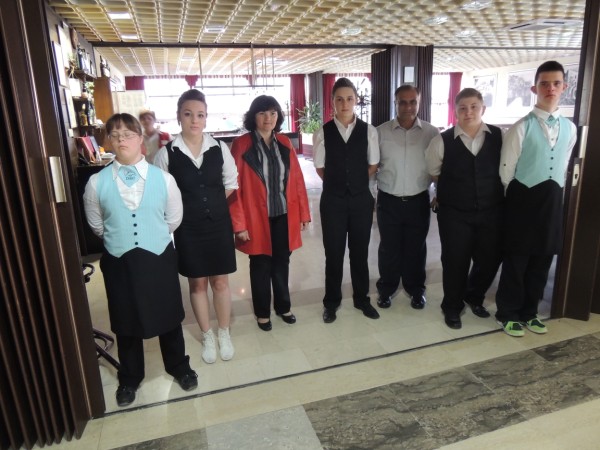 Predstavnici donatora projekta
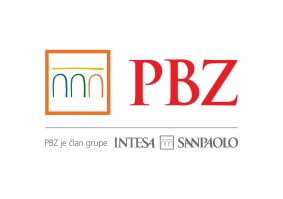 PAPO modul III - otvorena radionica za javnost :                         "Kava Našicama i prvom    Gradonačelniku u srcu Slavonije!"
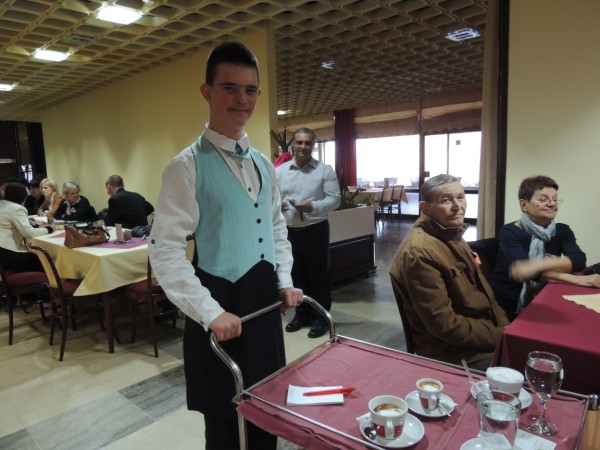 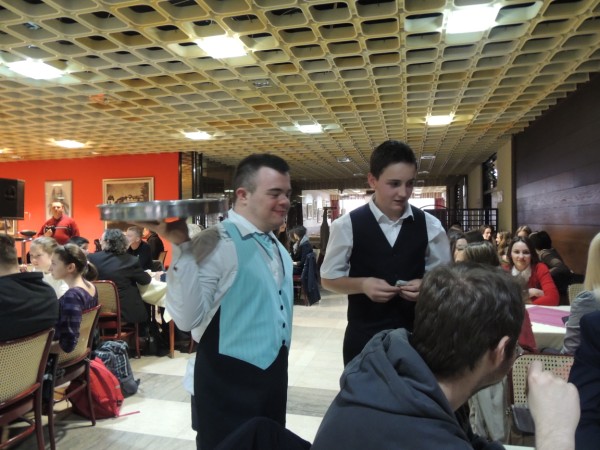 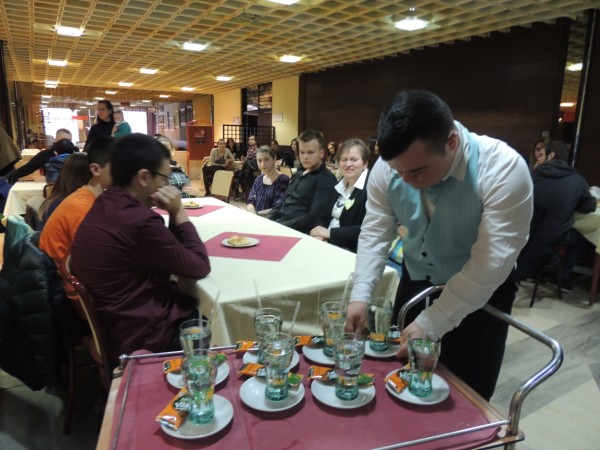 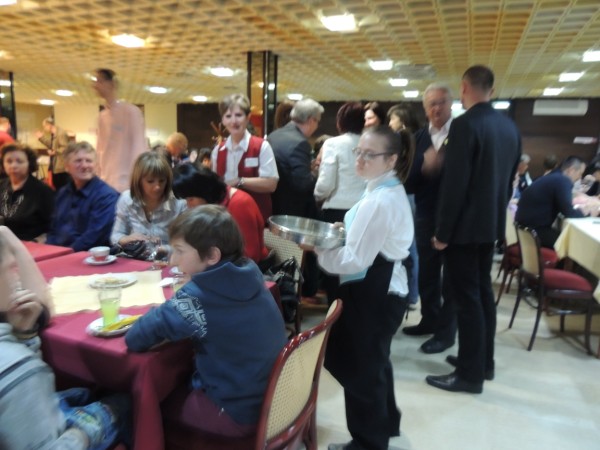 - dobrodošlica i pozdravni govor Gradonačelnika Grada Našica, mr. Krešimira Žagara , organizatora projekta, za Našice i Srednju školu ravnatelj Željko Filjak i voditelji Školskog volonterskog kluba „Otvoreno srce“ Snježana Krištofik Juranić i Anđelko Cvijetović, za DSC Pula dr. Branka Butorac.
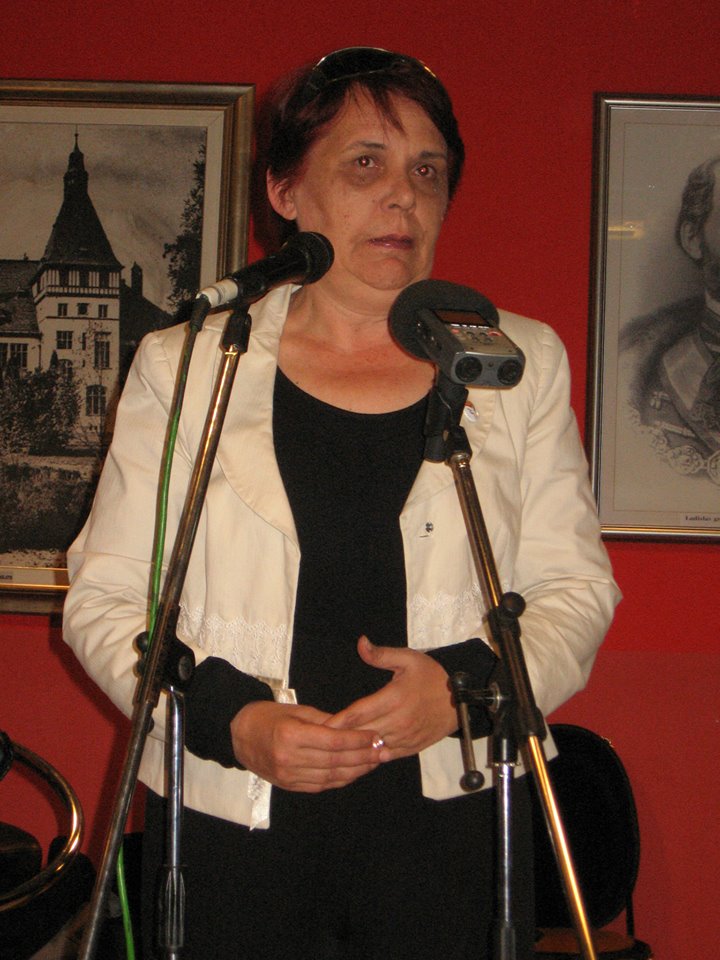 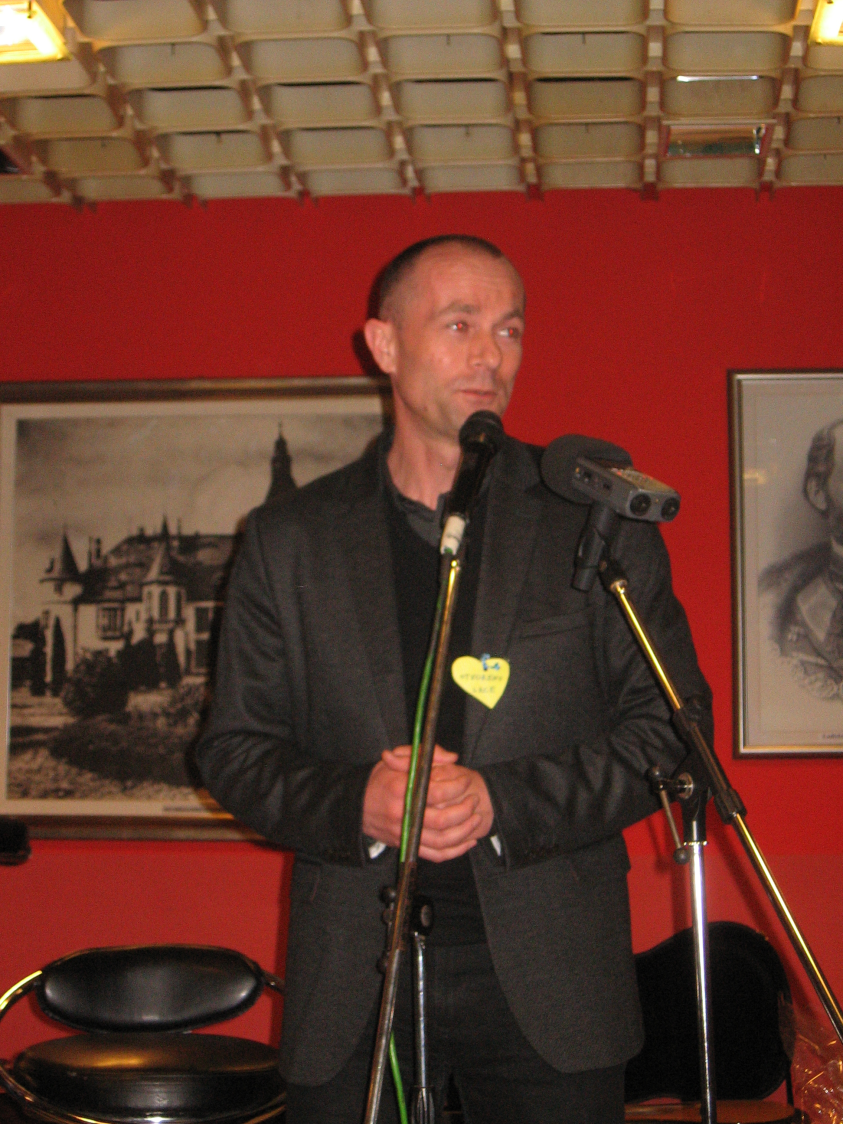 radionica „PAPO - modul III.“, učenika DSC Pula u hotelu Park
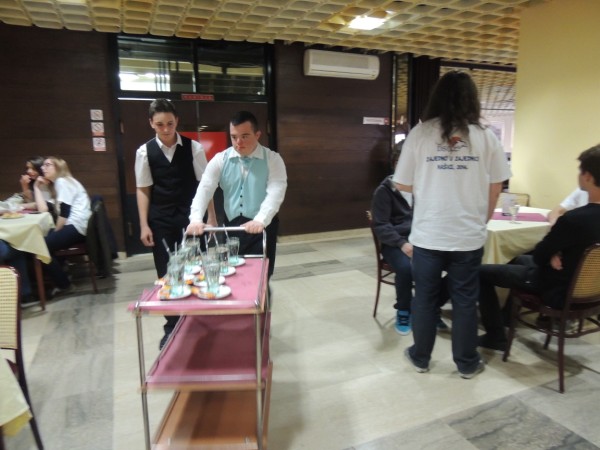 završna svečanost; glazbeni sastav Školskog volonterskog kluba „Otvoreno srce“ i učenika sa sindromom down učiteljice i defektologinje Zdenke Mihaljević iz OŠ J. J. Strossmayera, Đurđenovac;
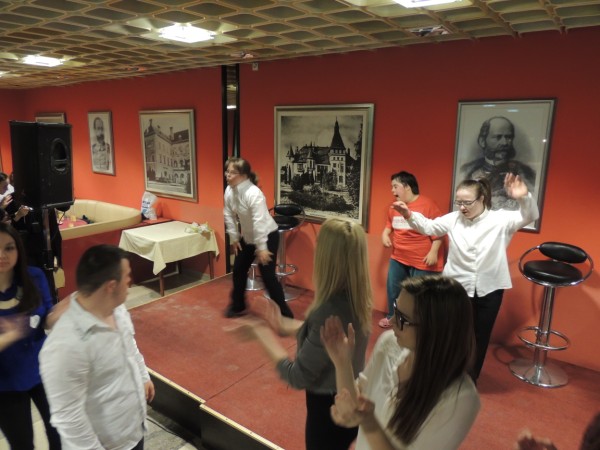 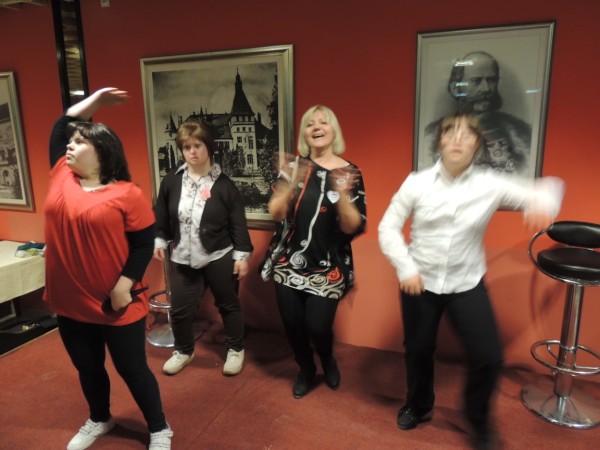 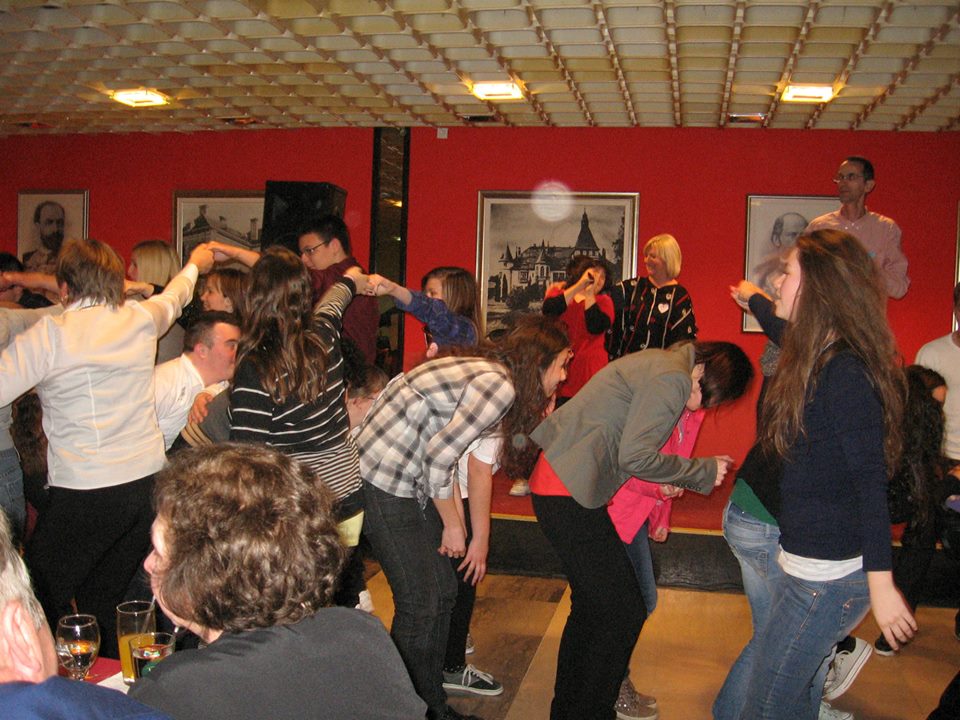 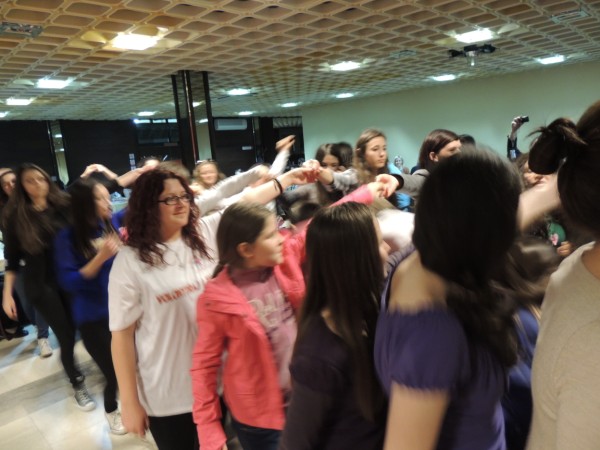 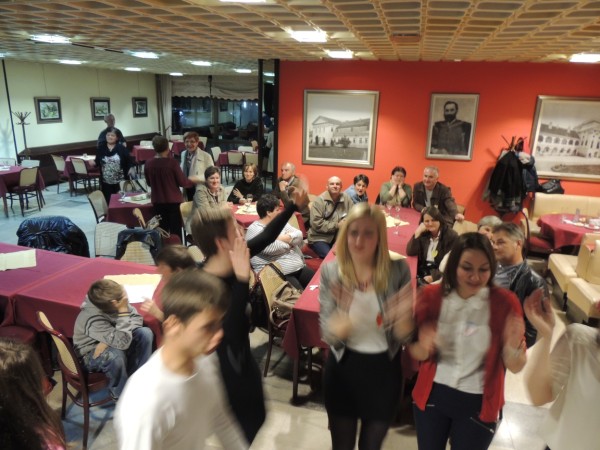 28. ožujkaradionica DSC Pula na kavi s Gradonačelnikom i Našičanima -Bricks pub.
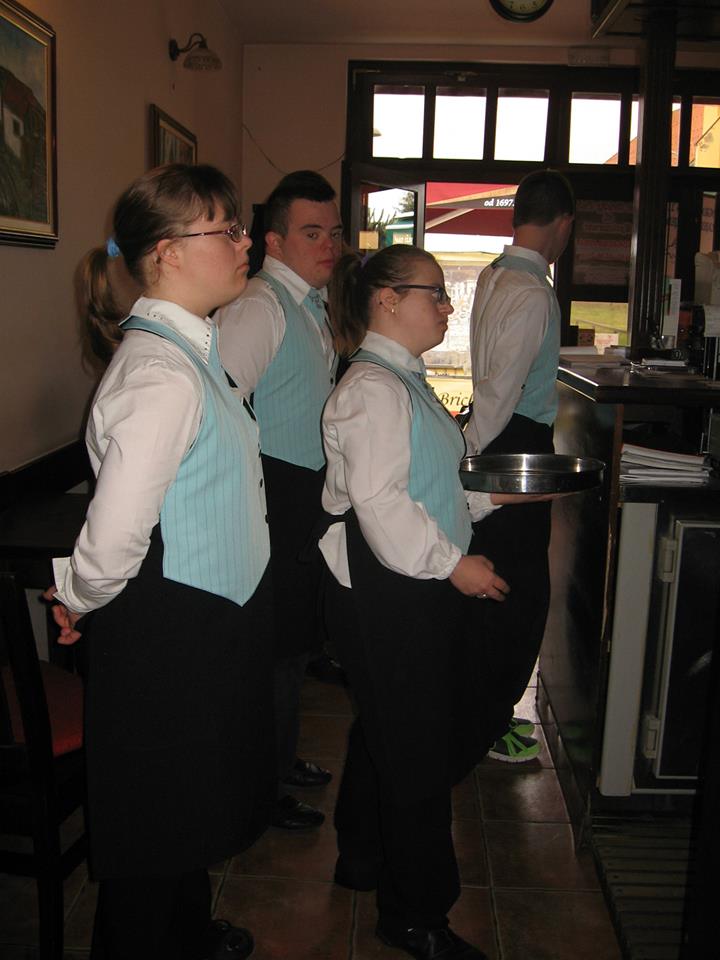 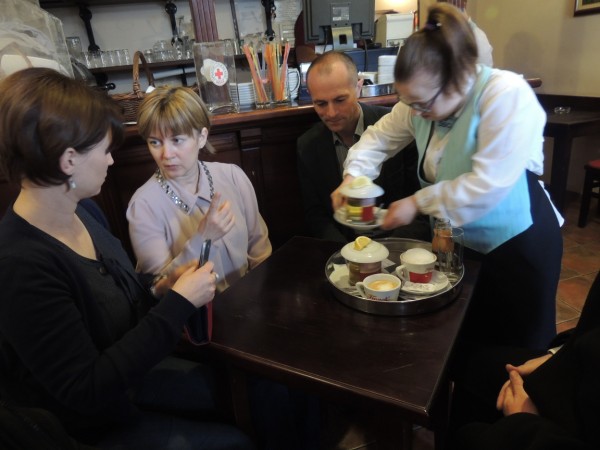 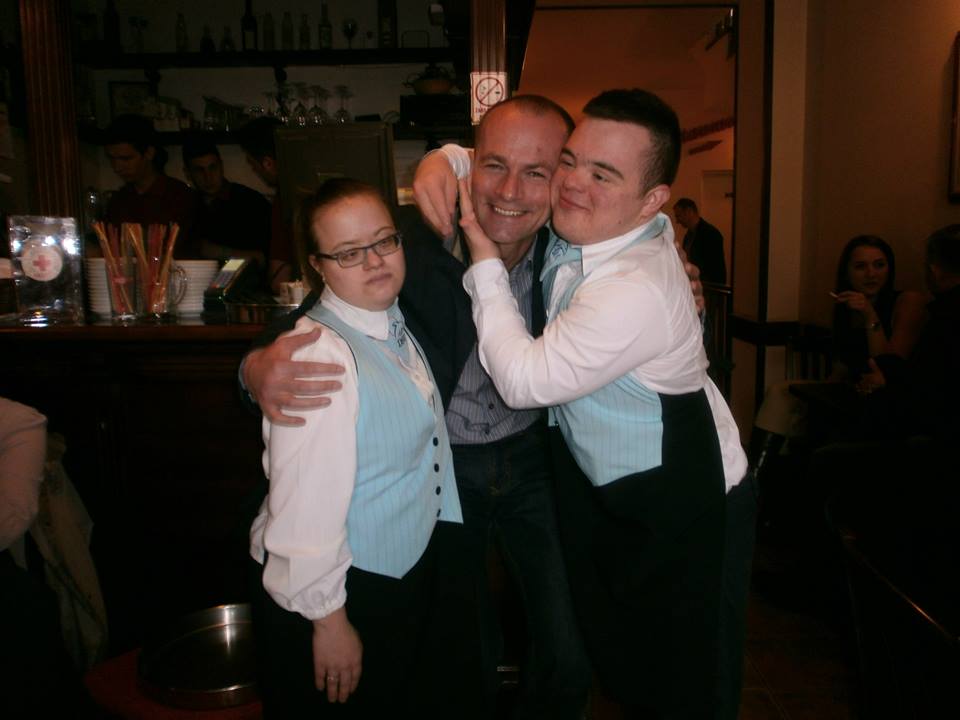 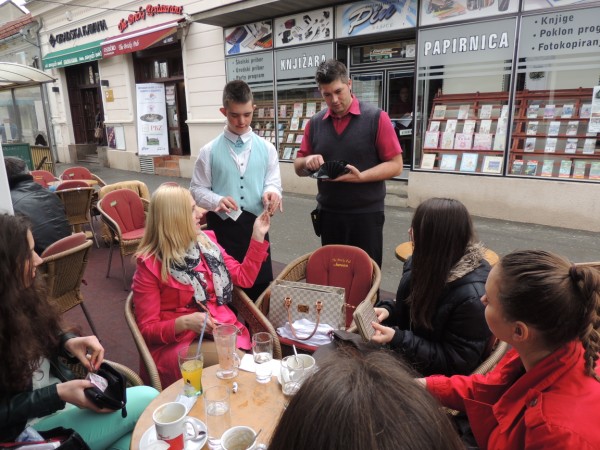 U vijestima: HTV, NOVA-tv, Izjave za medije: GLAS SLAVONIJE, RADIO NAŠICE…
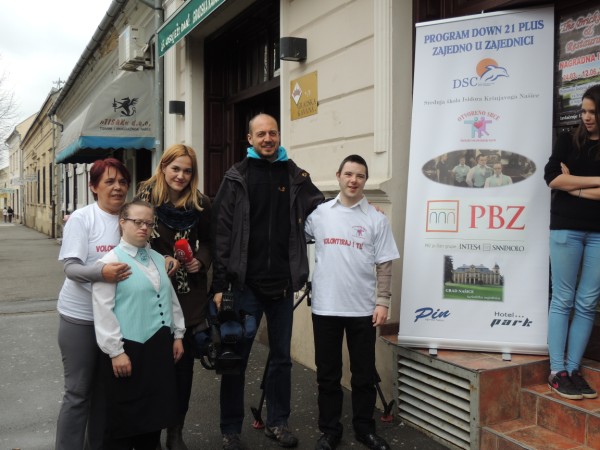 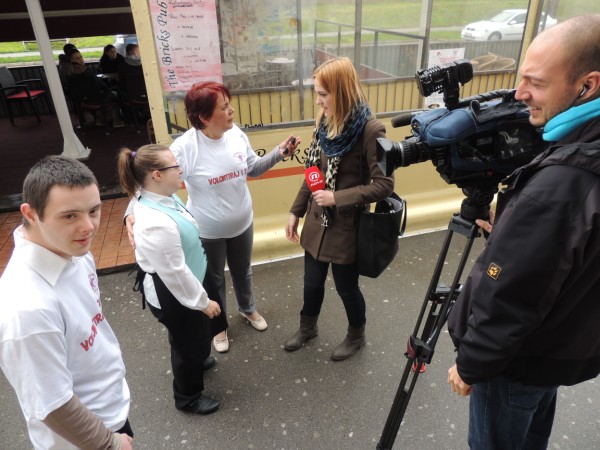 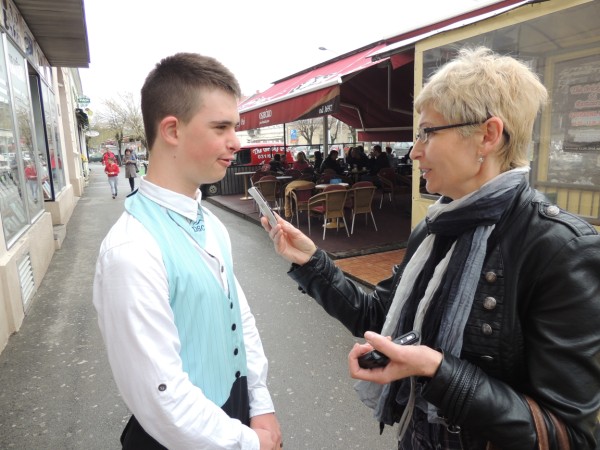 Integracija učenika dsc i volontera    švk “otvoreno srce”,  uspješna!
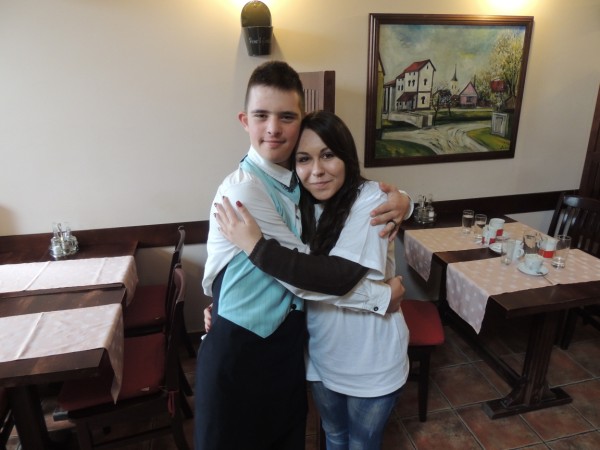 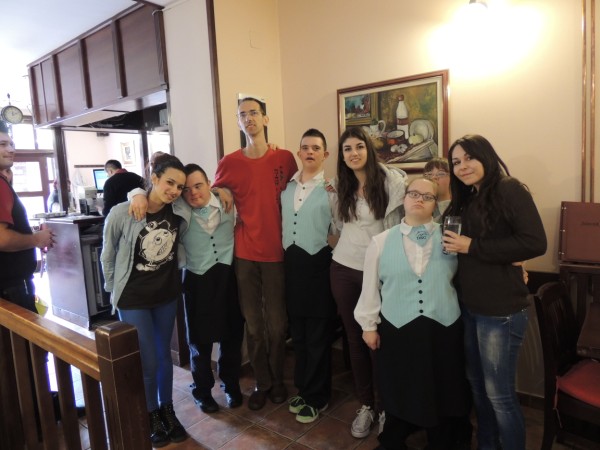 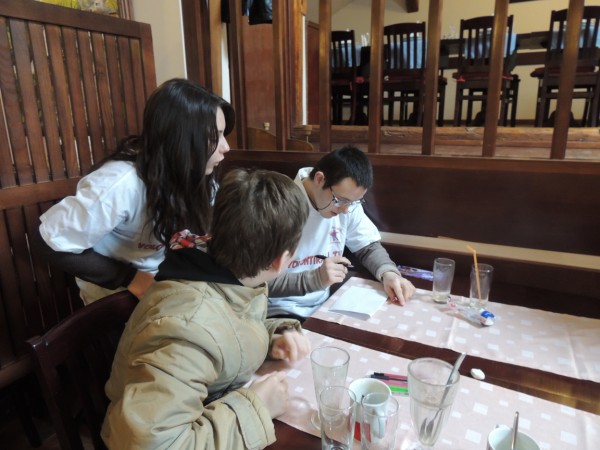 Bossovi - grad, škola, bolnica, struka
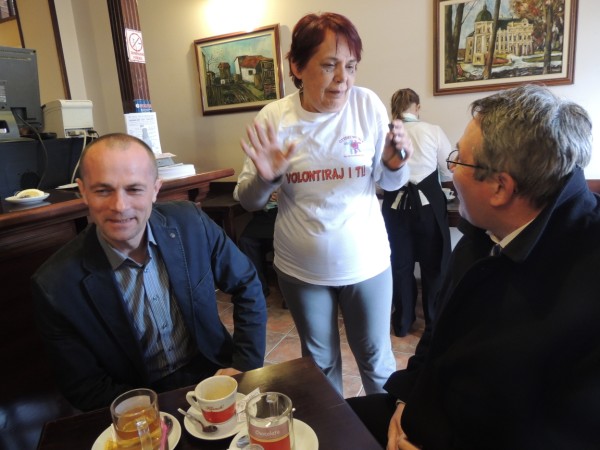 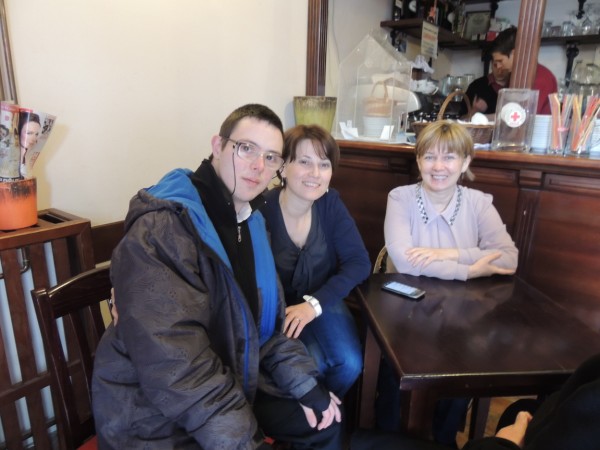 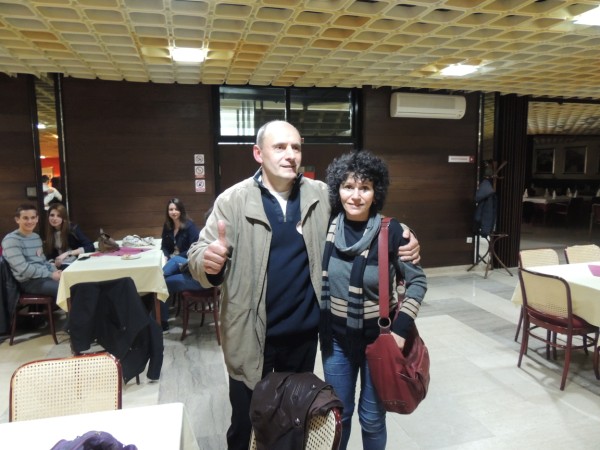 permanentno su nas Pratili : Radio našice, 88,7 mh.   hvala!Integrirali smo preko 500 učenika i sugrađana lokalane zajednice
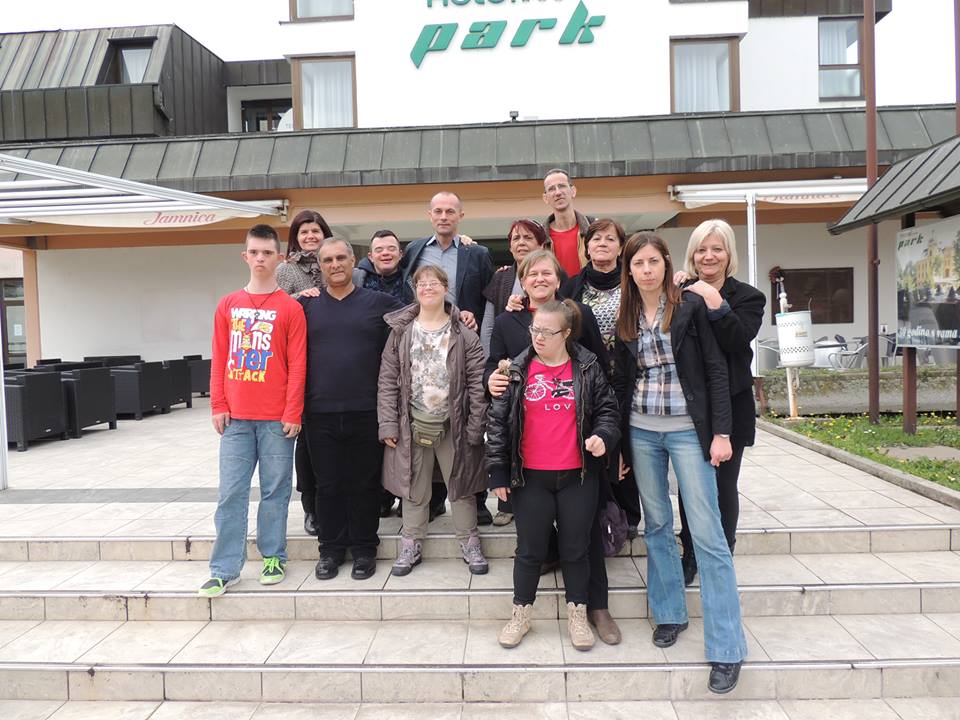 dsc pula  -  ŠVK OTVORENO SRCE
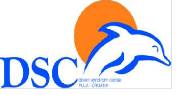 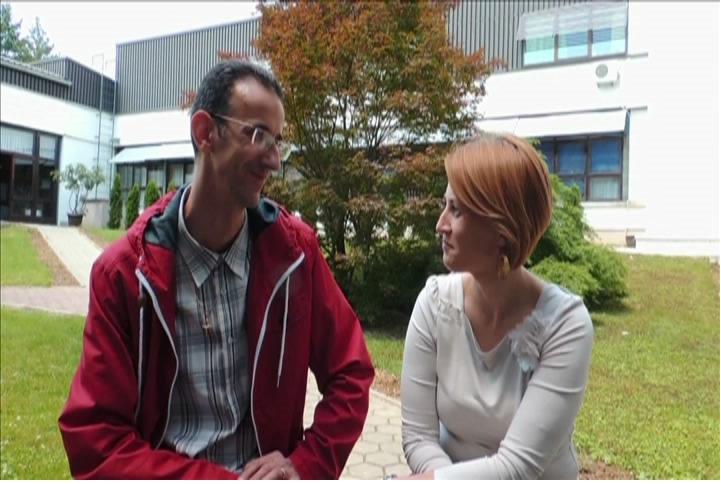 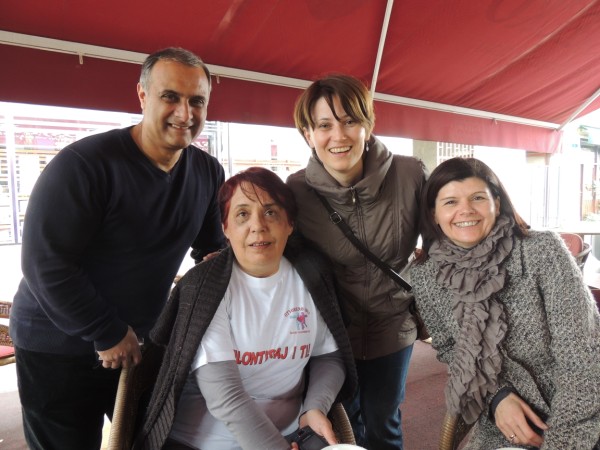 Uz edukacije o volontiranju i osobama s posebnim potrebama djelujemo na pet područja
poučavamo mlađe učenike i vršnjake
oslikavamo zidne površine u bolnici i na pedijatriji i ginekologiji, u školi
volontiramo u radionicama „Mi vama, vi nama“  odjela psihijatrije OŽB
volontiramo u razredu s učenicima s Down sindromom u Osnovnoj školi u Đurđenovcu
angažiramo se u prikupljanju odjeće, higijenskih potrepština i dječjeg namještaja za potrebite
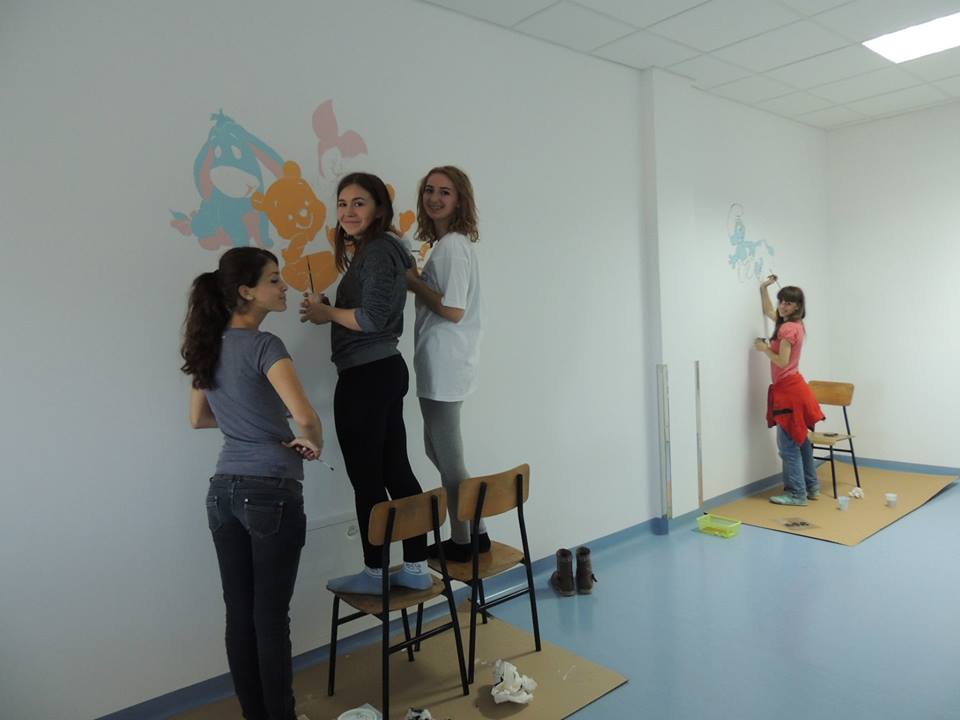 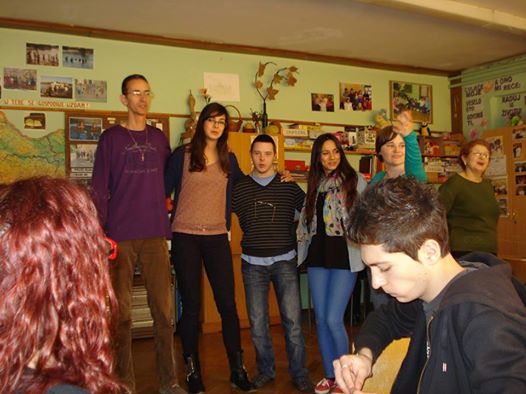 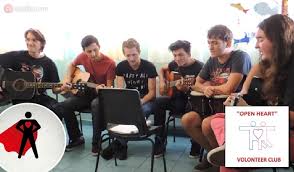 Školski Volonterski Klub                     “otvoreno srce” , 170 učenika,  spremni za  integracijski volonterski kamp   u down syndrom centar -  pula, 2014.